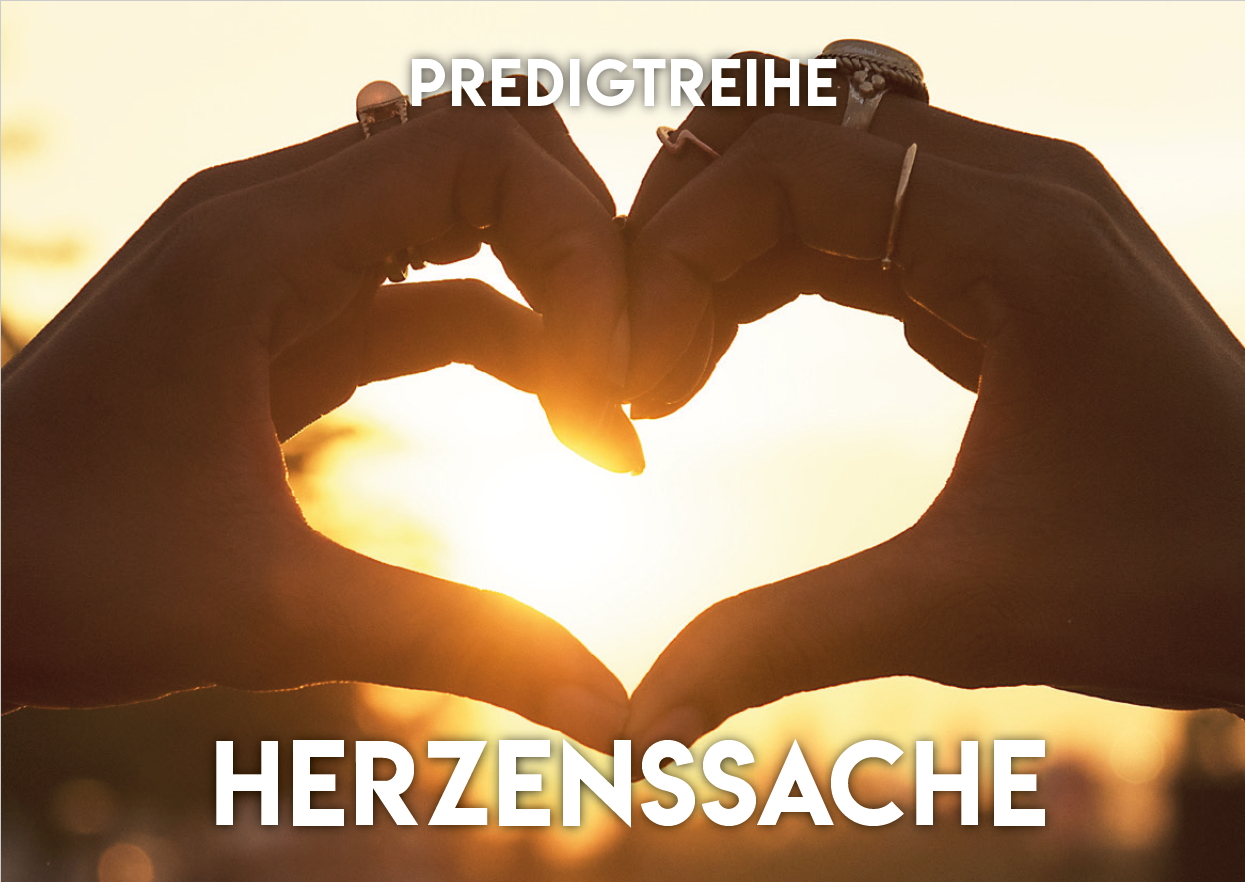 „Wenn das Herz still steht“
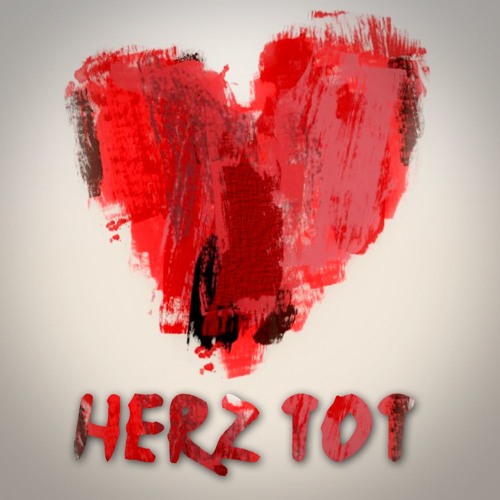 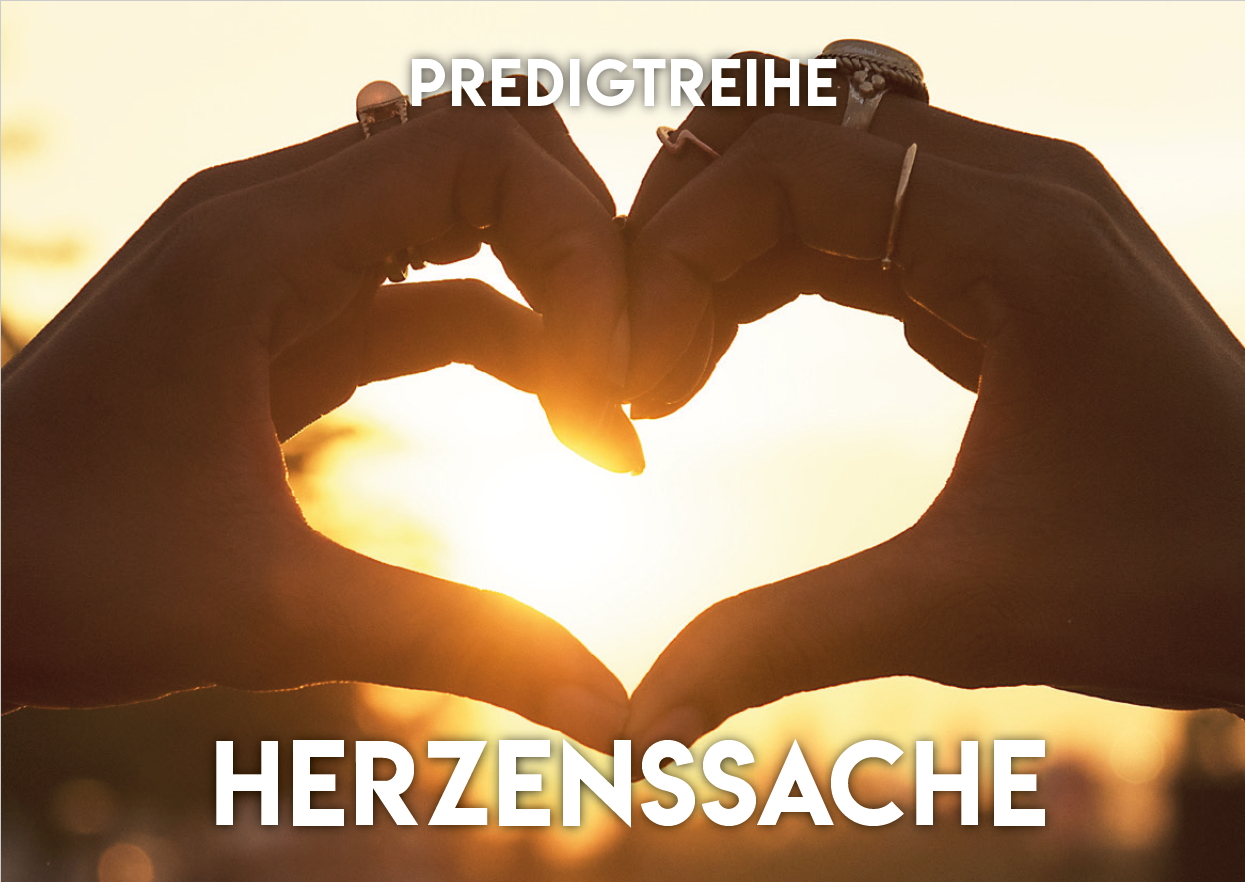 „Wenn das Herz still steht “
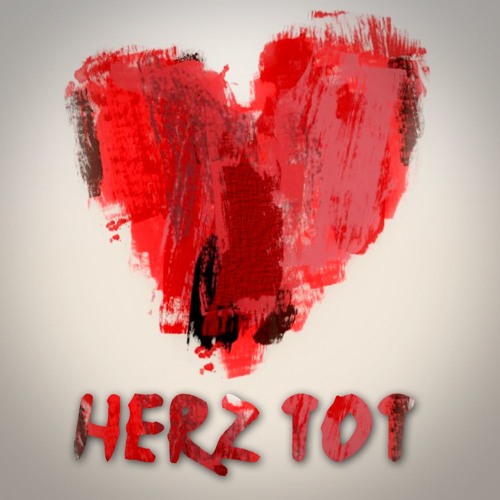 Bedenken, dass wir sterben müssen:
Es ändert die Prioritäten
Man stirbt anders
Es geht anders weiter
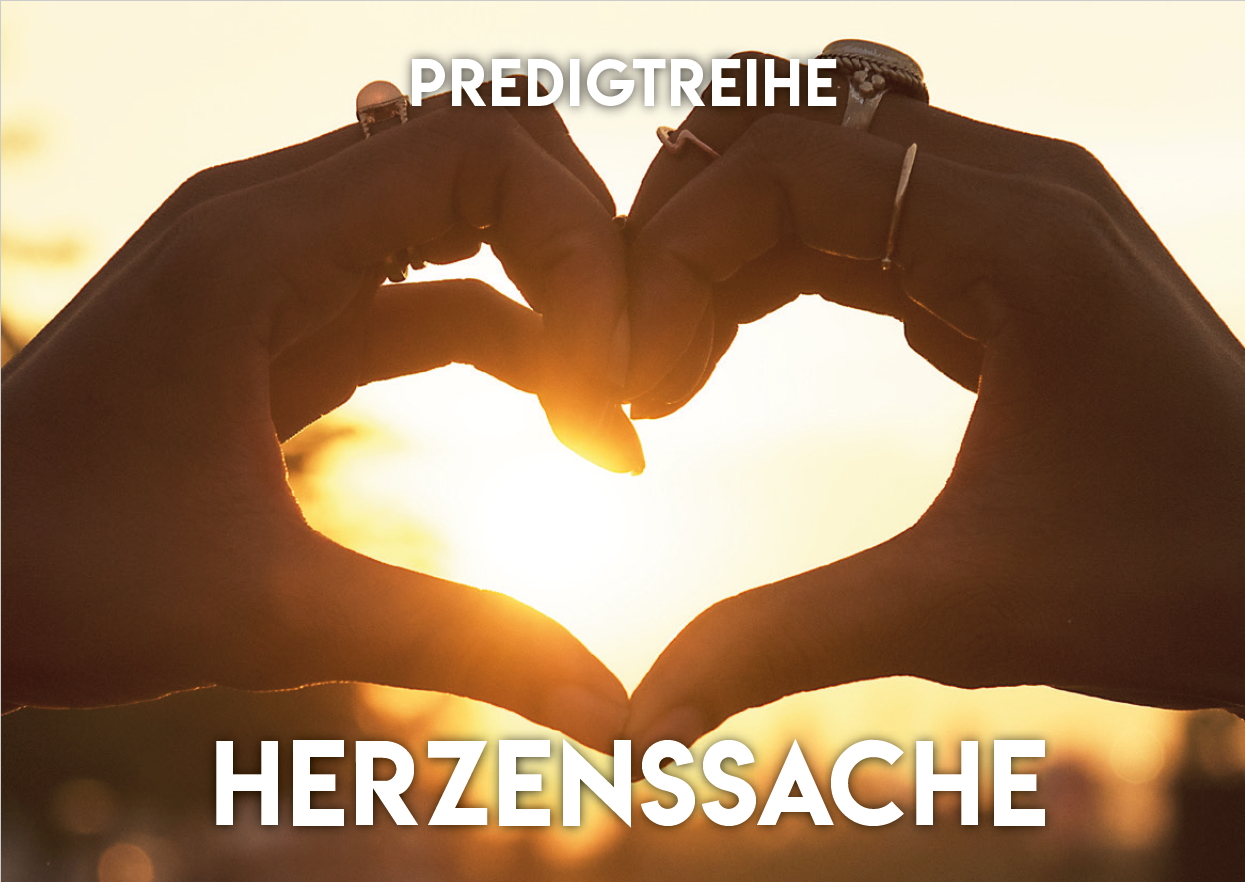 Jesus sagt:
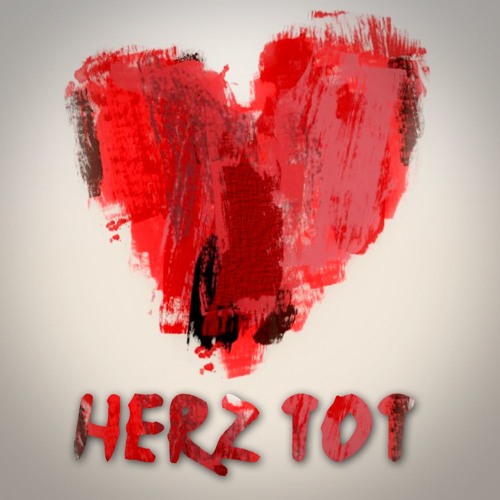 „Ich bin die Auferstehung und das Leben. Wer an mich glaubt, wird leben, auch wenn er stirbt,und jeder, der lebt und an mich glaubt, wird auf ewig nicht sterben.
Glaubst du das?“                 (Johannes 11,26+26; EhÜ)
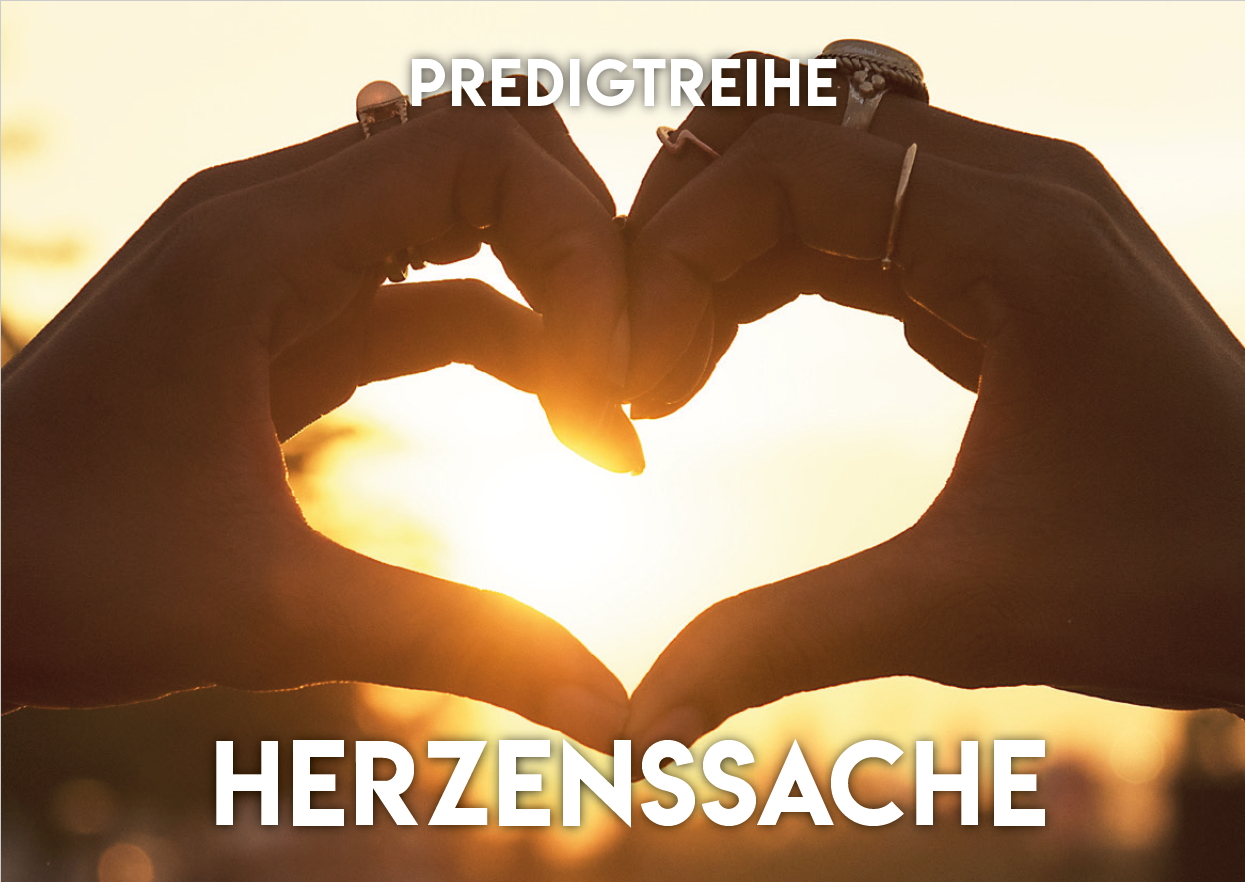 Was füllt dein Herz ?
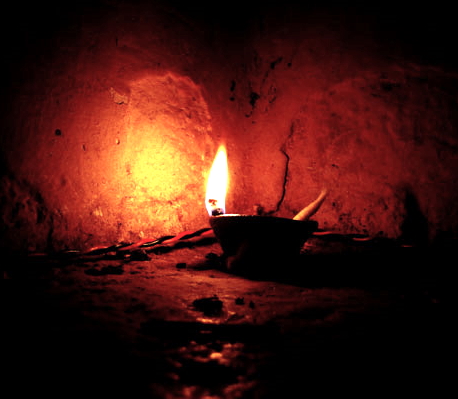 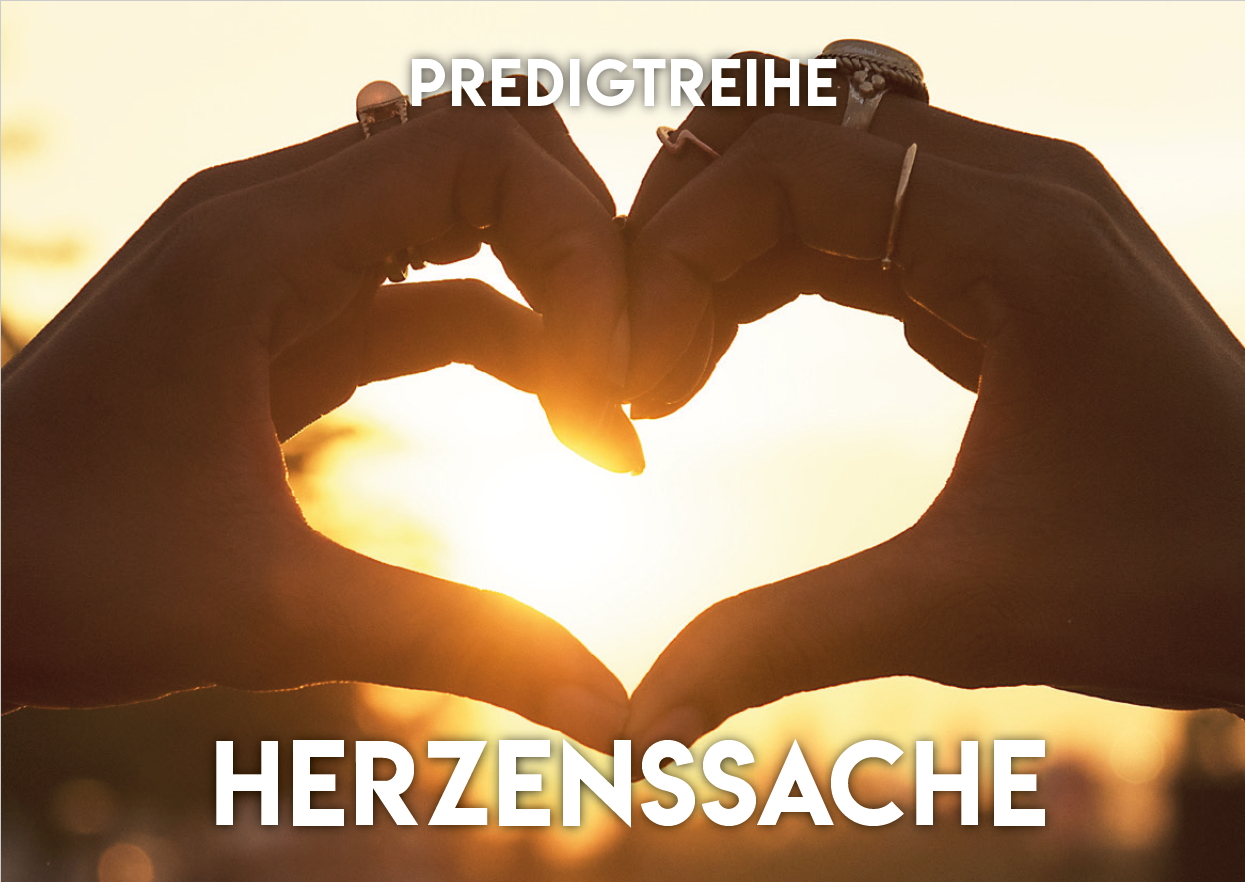 Was füllt dein Herz ?
meine Ziele?
meine Familie?
mein Besitz?
Ich selbst?
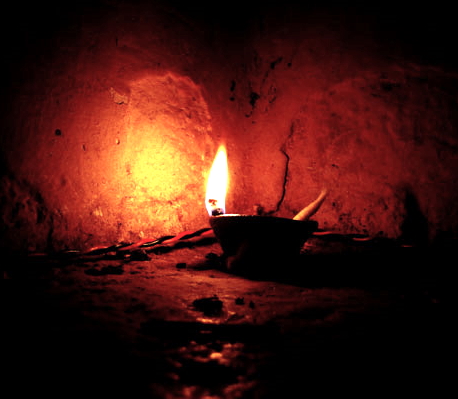 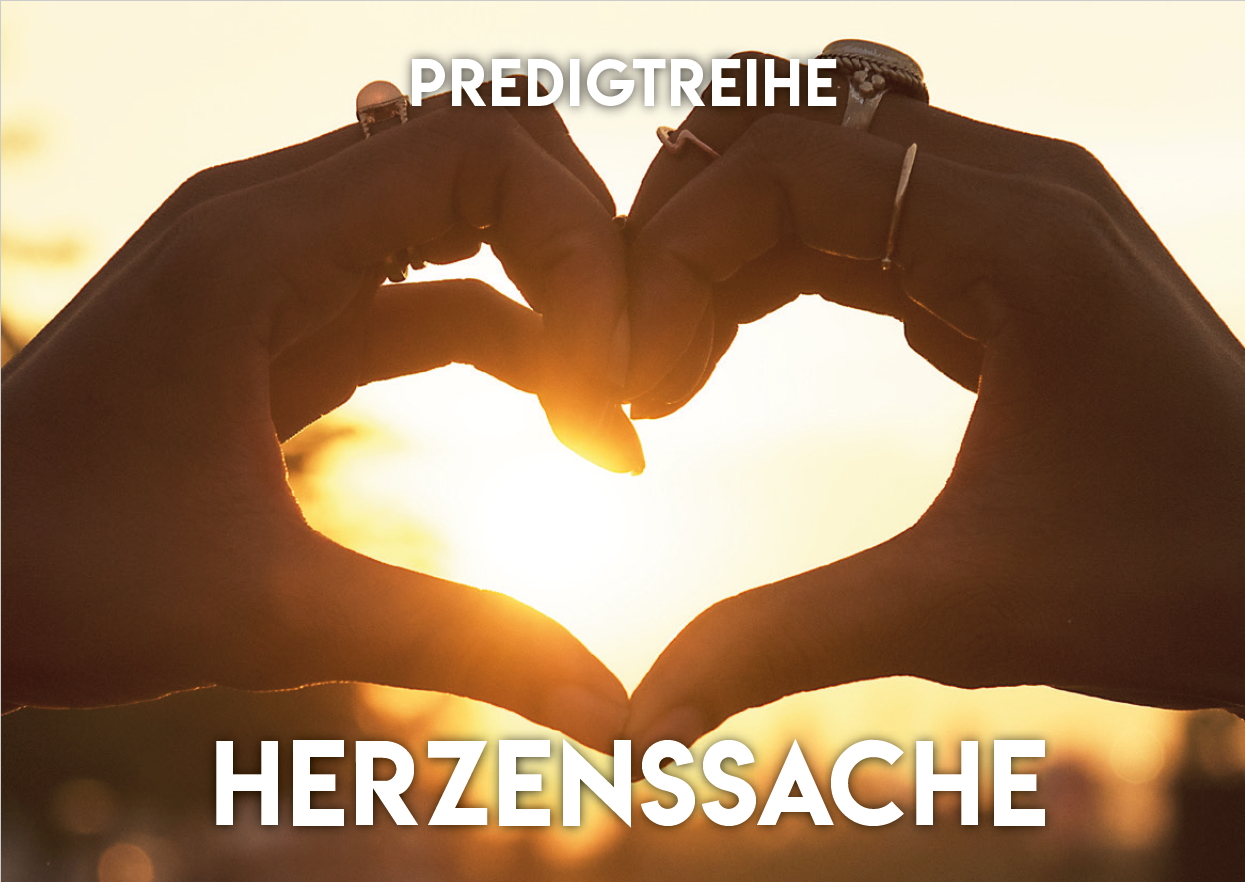 Womit füllt Gott dein Herz :
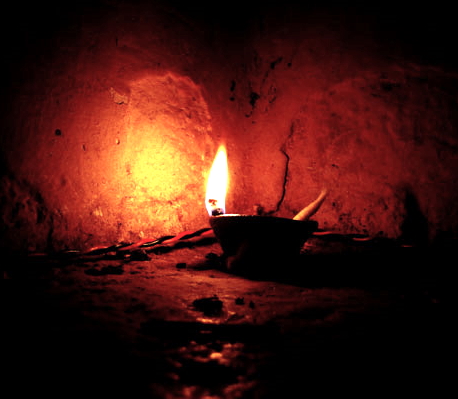 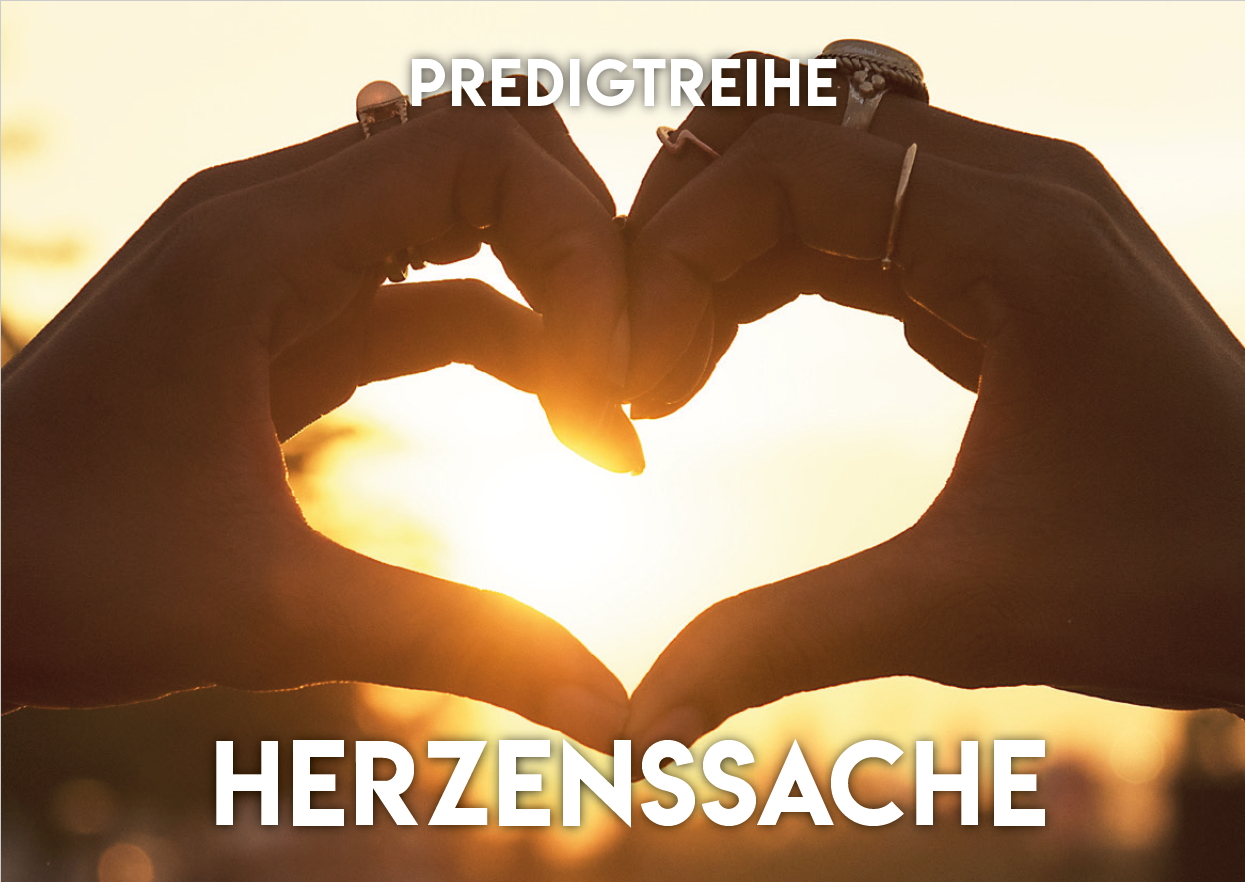 Womit füllt Gott dein Herz :
Mit  Liebe
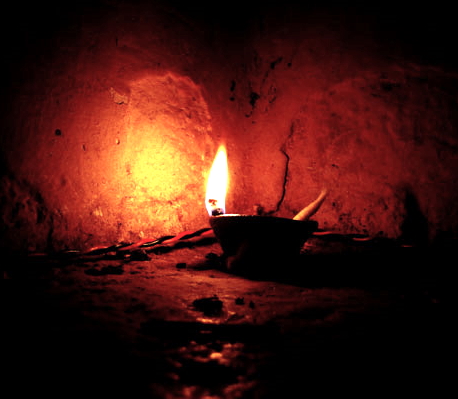 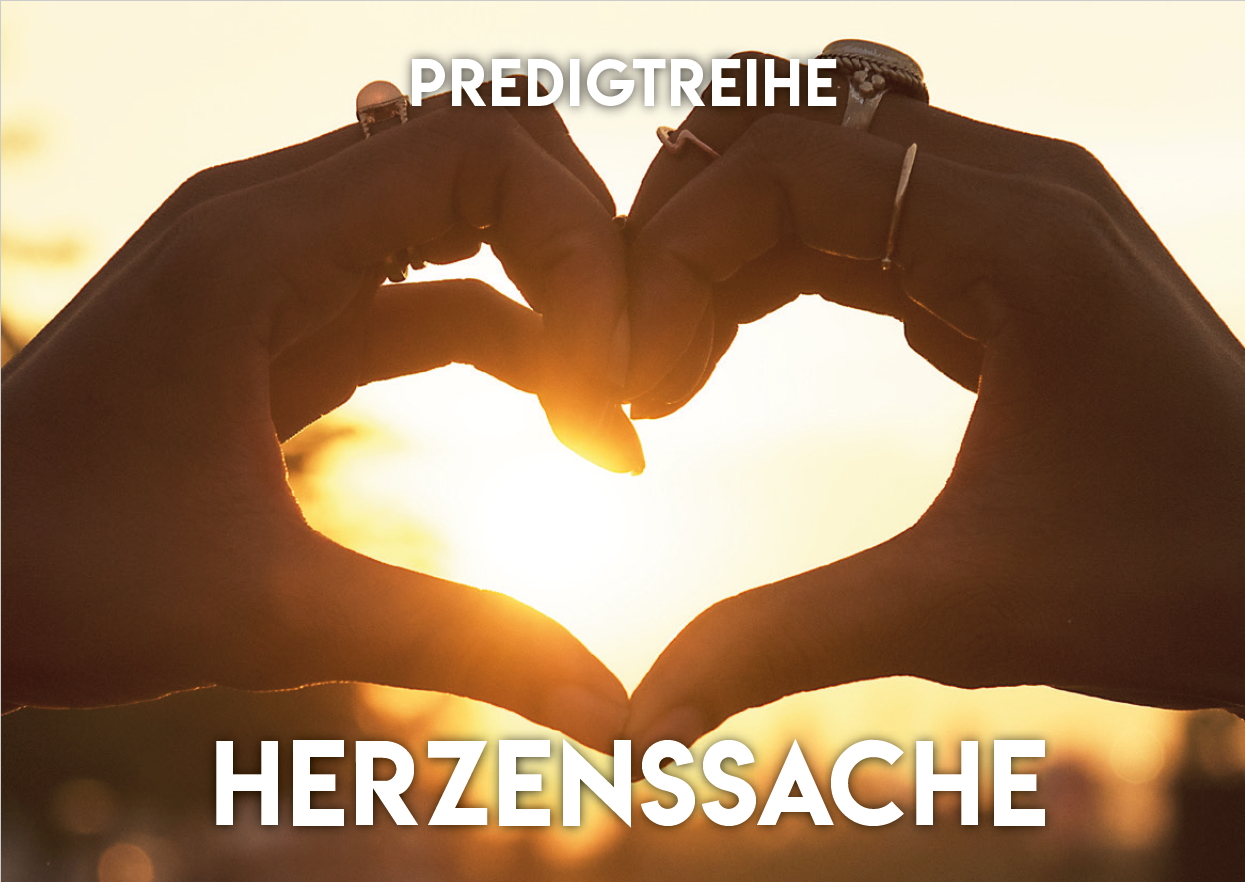 Womit füllt Gott dein Herz :
Mit  Liebe

Mit seinen Geboten
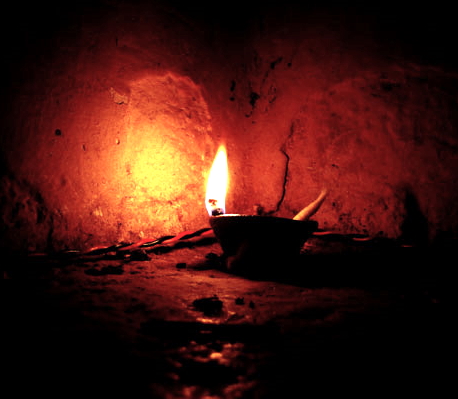 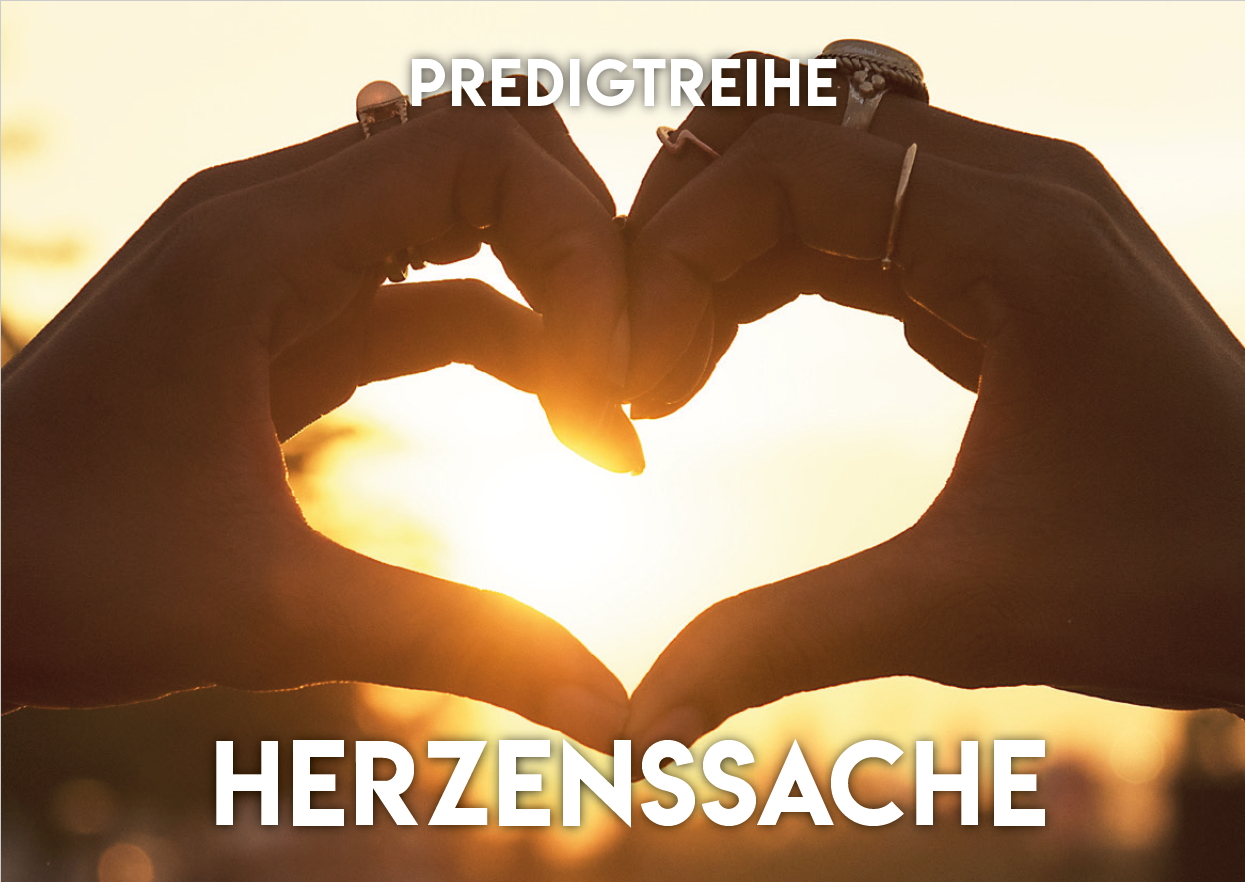 Womit füllt Gott dein Herz :
Mit  Liebe

Mit seinen Geboten

Mit seinem Geist
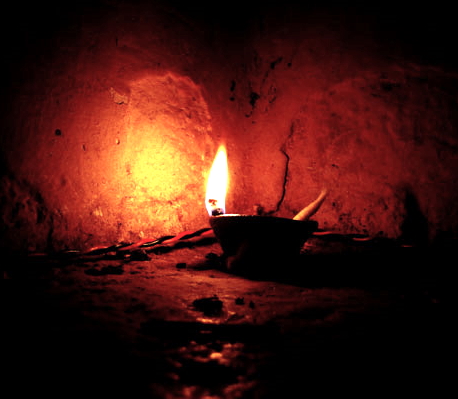 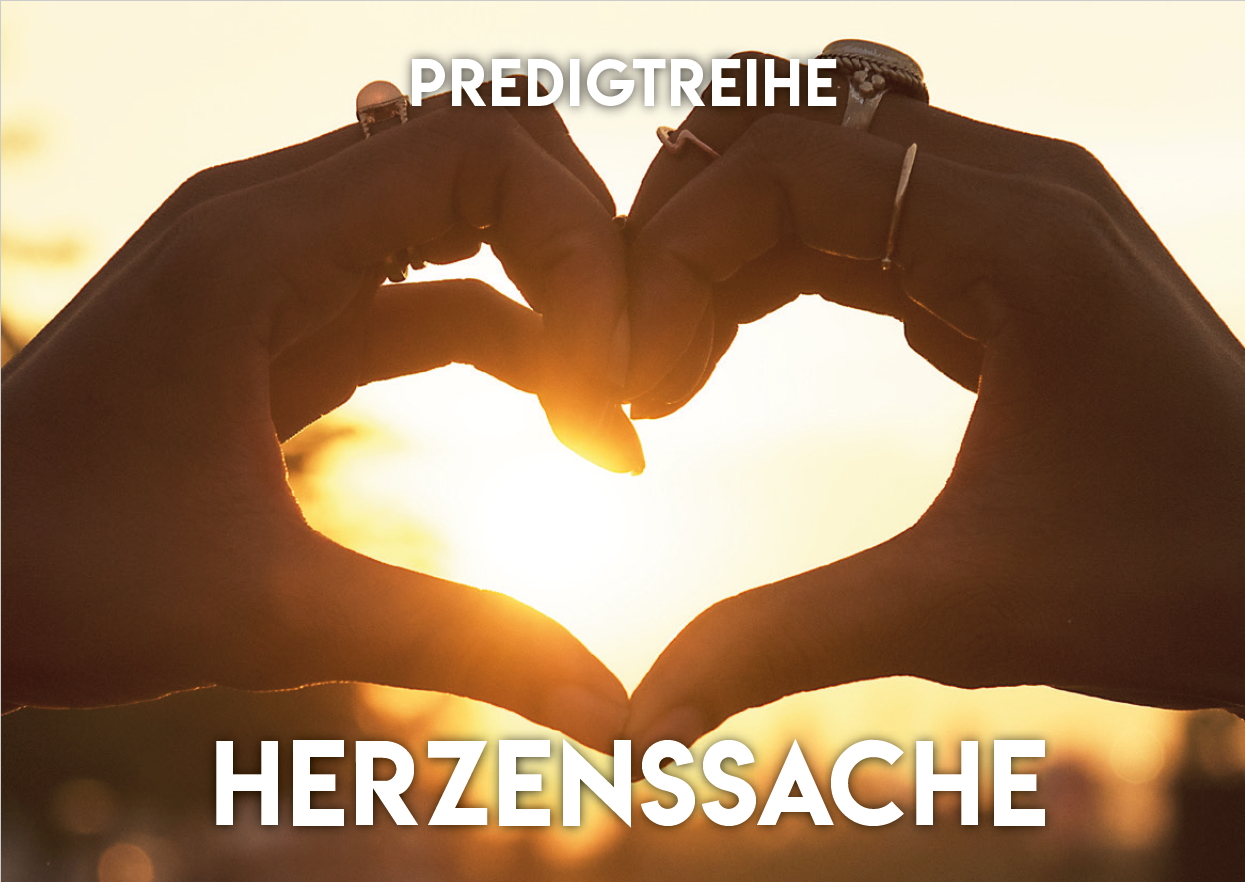 Was füllt dein Herz ?
meine Ziele?
meine Familie?
mein Besitz?
Ich selbst?
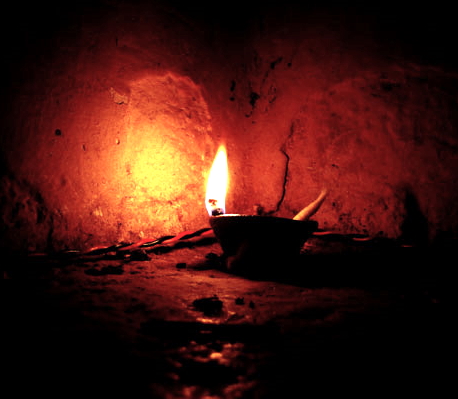 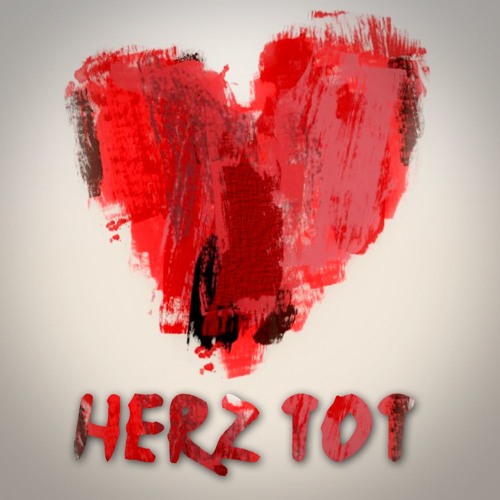 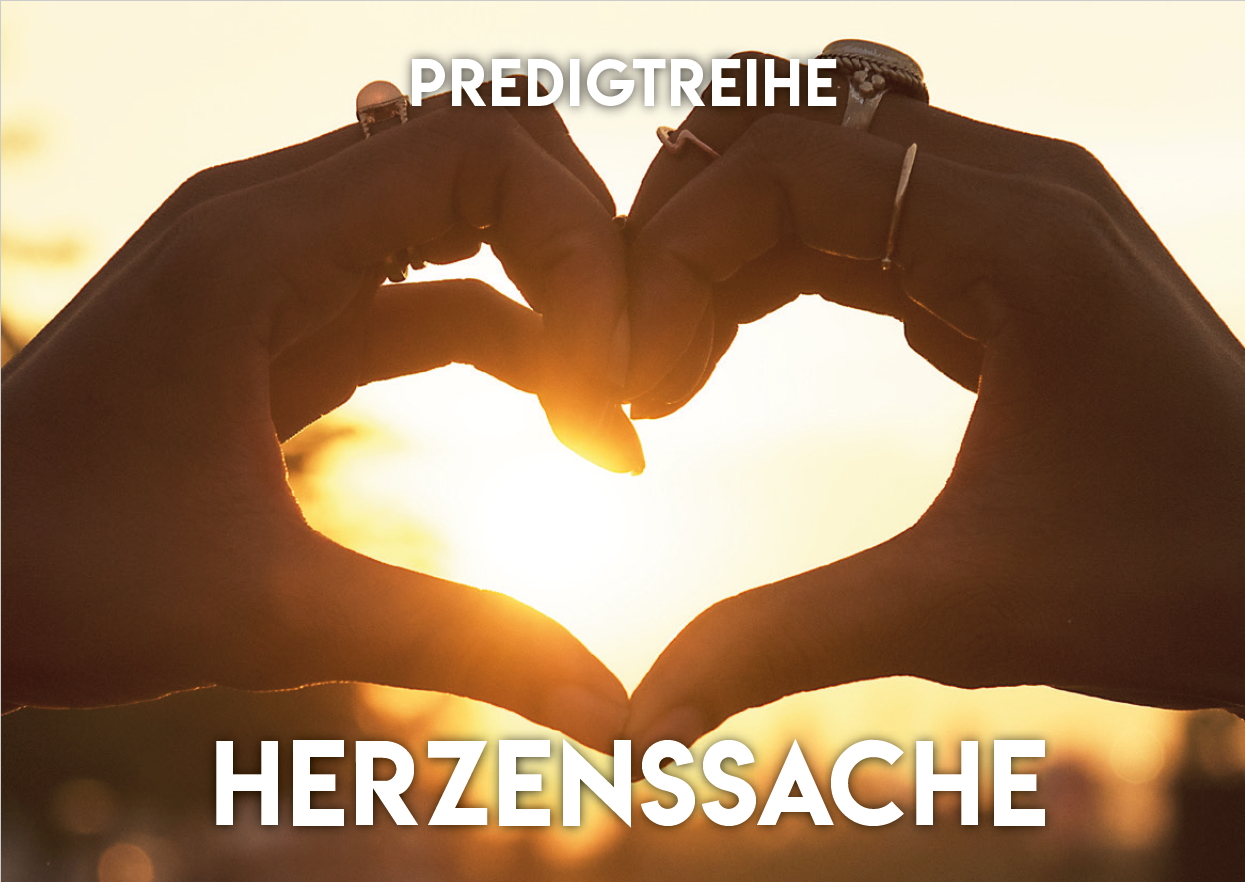 „Wenn das Herz still steht “
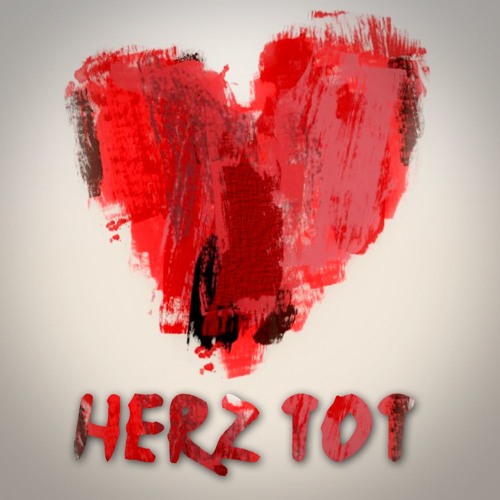 In Gott auf das Sterben vorbereitet:
Es ändert meine Prioritäten.
Ich sterbe leichter.
Ich komme in Gottes ewiges Reich.
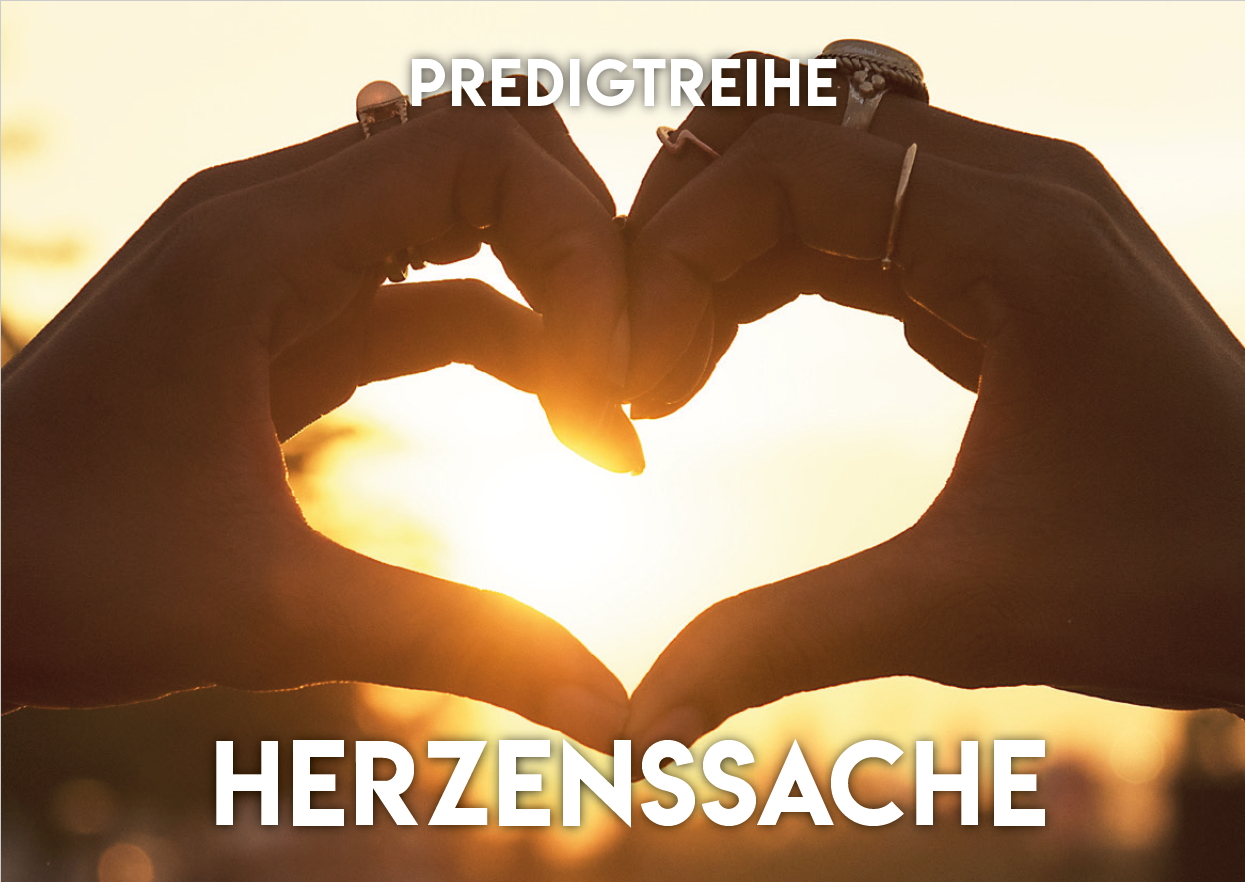 Was füllt dein Herz ?
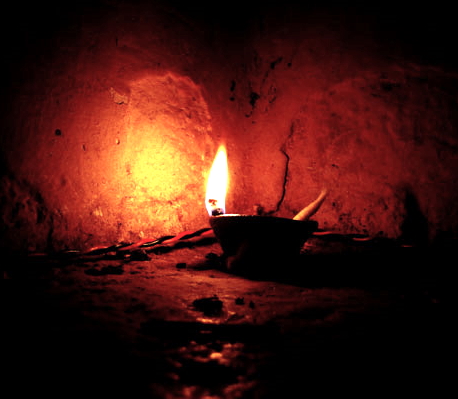 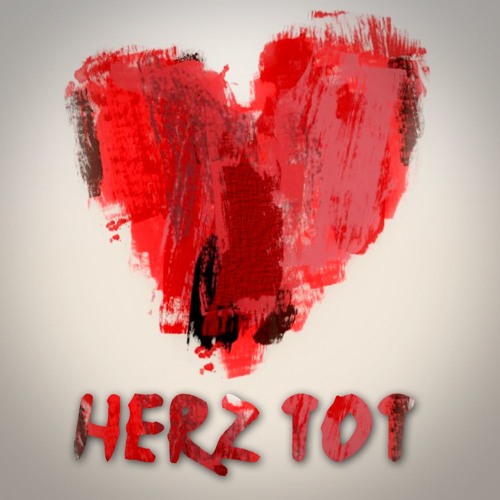 meine Ziele?
meine Familie?
mein Besitz?
Ich selbst?
seine  Liebe


seine Gebote

sein Geist